Kinder stärken und schützen durch eine Ombudsstelle Kinderrechte Schweiz (OSKR CH)
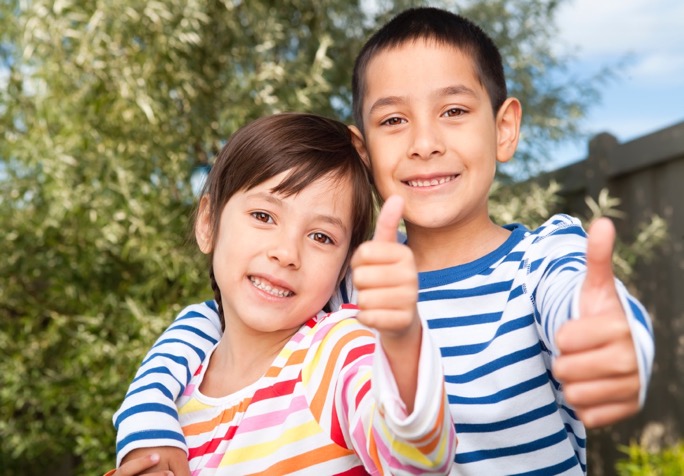 okaj zürich
JUGENDarbeitZHmorge
28.09.2023
Für Fachpersonenwww.ombudsstelle-kinderrechte-schweiz.ch
www.office-ombudsman-droits-enfant-suisse.ch
www.ufficio-ombudsman-diritti-bambini-svizzera.ch
www.ombuds-office-childrens-rights-switzerland.ch
Für Kinder und Jugendliche
www.kinderombudsstelle.ch
www.office-ombudsman-enfants.ch
www.ufficio-ombudsman-bambini.ch
www.childrensombudsoffice.ch
[Speaker Notes: Sehr geehrte Ständerätinnen, sehr geehrte Ständeräte
Herzlichen Dank für Ihre Einladung zur Anhörung. Wir unterstützen diese Motion, da wir aus eigener Erfahrung wissen, dass ein dringender Handlungsbedarf besteht.]
AGENDA
Agenda
Ausgangslage
Dienstleistungen / Massnahmen
Zielgruppe
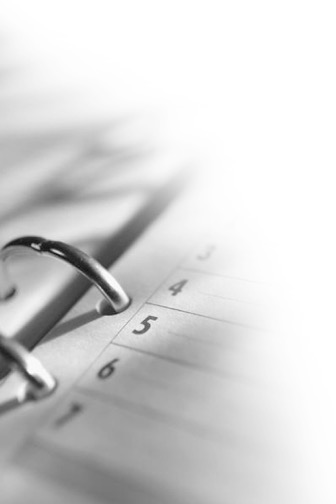 28.09.23
www.ombudsstelle-kinderrechte-schweiz.ch    www.kinderombudsstelle.ch
2
ZIELGRUPPE
Es geht um Kinder, die Hilfe benötigen
«Hallo Kinder
Mit Kinderanwaltschaft zu telefonieren hat mir sehr festen Mut gegeben. Es geht mir jetzt gut.  Wenn die Erwachsenen euch Kinder Angst machen, ruft Kinderanwaltschaft an.  Vielen Dank» 
Testimonial Junge, 12




Wirkung einer OSKR:
Nachdem der Junge das Recht auf Gehör erhalten hatte, durfte er bei nahestehenden Personen, seinem Gotti und Götti, leben.
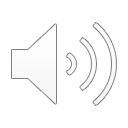 28.09.23
www.ombudsstelle-kinderrechte-schweiz.ch    www.kinderombudsstelle.ch
3
[Speaker Notes: Dieser Junge konnte Kinderanwaltschaft Schweiz telefonisch nicht erreichen und hat stattdessen ein Audio-File gesandt. Mit seiner Genehmigung wollen wir Ihnen damit einen Einblick geben in die Art der Anrufe, die uns erreichen.]
AUSGANGSLAGE
17-jährige Erfahrung in der Förderung, im Schutz und in der Durchsetzung der Kinderrechte (Kernkompetenz)
2006
2008
2010
2012
2026
1.1.2021
2019
Strategie OSKR
Strategie
Child-Friendly Justice 2020
Kinderanwaltschaft Schweiz (KiAn)
Ombudsstelle Kinderrechte Schweiz
Rechtliche Beratung & VermittlungKinder u. Jugendliche
Wissenstransfer
Wissenstransfer
Privat-rechtliche OSKR CH
Öffentlich-rechtliche OSKR CH
Expertise für Fachpersonen
Motion Noser 19.3633
CFJ – Leitlinien
Gründung
Start Strategie CFJ (Statutenänderung)
Operativer Start
Kinderanwaltschaft
Qualifizierung von Rechtsvertreter:innen (RV)
Strategie Fachverein RV
Strategie Fachverein RV
Ab 1.1.2021
Statutenänderung
Neue Vorstandsmitglieder
Neue Geschäftsführung
28.09.23
www.ombudsstelle-kinderrechte-schweiz.ch    www.kinderombudsstelle.ch
4
GESETZGEBUNG
2025/2026  - Transfer unabhängig des öffentlich-rechtlichen Modells und einer anderen Mandatsvergabung
Stiftung Ombudsstelle Kinderrechte Schweiz
Die privatrechtliche Stiftung wird 2025/2026, falls gewünscht, unabhängig des gewählten Modells und der Vergabung an eine Institution das ganze Wissen sowie den Brand inkl. Websites transferieren
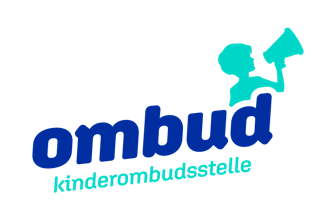 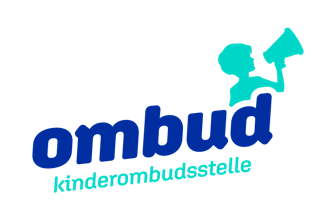 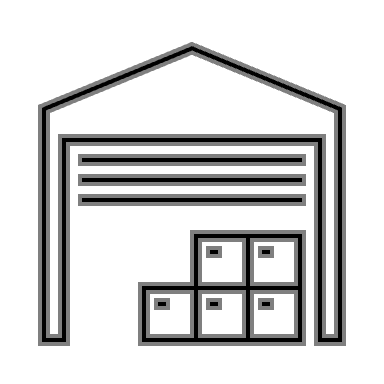 Mandats-modell
Betrieb durch neue Institution
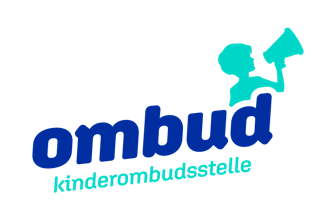 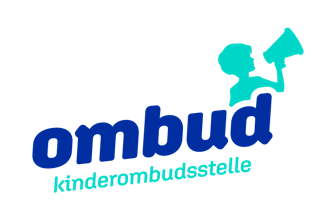 Transfer
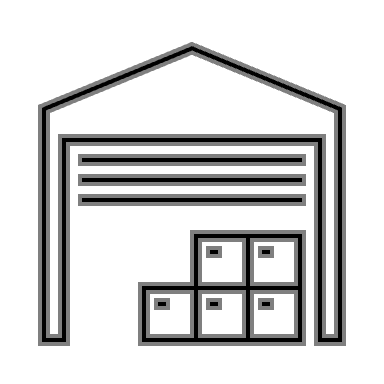 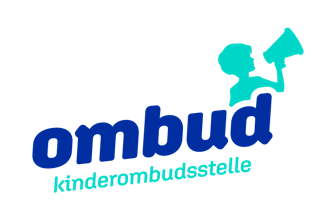 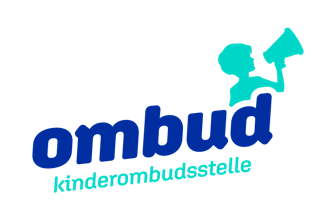 Verwaltungs-modell
Transfer
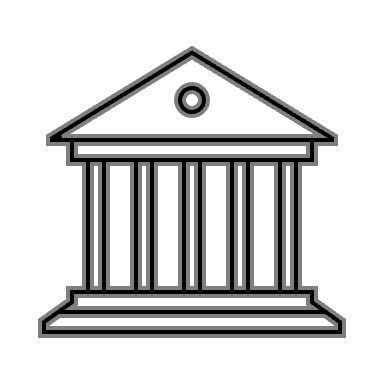 28.09.23
www.ombudsstelle-kinderrechte-schweiz.ch    www.kinderombudsstelle.ch
5
GESETZGEBUNG
Modellvorhaben/Pilotprojekt als Übergangslösung 2021 – 2025 bis zur nationalen öffentlich-rechtlichen OSKR CH
Modellvorhaben / Pilotprojekt OSKR CH
Wissenstransfer
VerzögerungRücktritt BR Berset
28.09.23
www.ombudsstelle-kinderrechte-schweiz.ch    www.kinderombudsstelle.ch
6
DIENSTLEISTUNGEN
Warum auf nationaler Ebene eine parlamentarische OSKR CH?
28.09.23
www.ombudsstelle-kinderrechte-schweiz.ch    www.kinderombudsstelle.ch
7
AUSGANGSLAGE
Vorhaben Bundesrat (+BSV) versus Parlament Motion Noser 19.3633
?Bundesebene?
Parlament
Kommissionen & Parlamentarische Gruppen
Koordinations-stelle
Kinder- und Jugendpolitik
Beratung zur Schaffung von kantonalen Ombudsstellen
OSKRCHDE & FR & IT
WBK
RK
FK
APK
KuJ
F
Unabhängigkeit
Bund
Bundesämter
SEM
BA S
BJ
BAG
BSV
Keine nationale OSKR CH, nur Koordinationsstelle
Konferenzen der Kantone
SODK
KOK ES
KKJP
GDK
EDK
KdK
26 Kantone
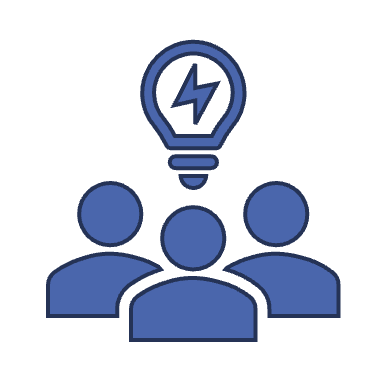 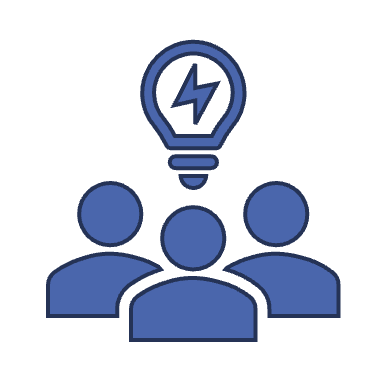 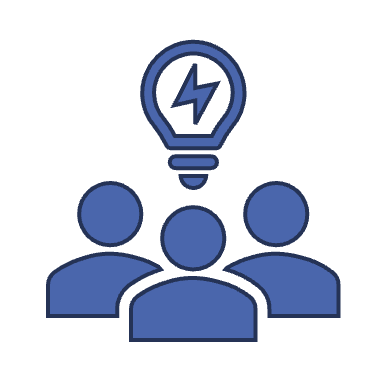 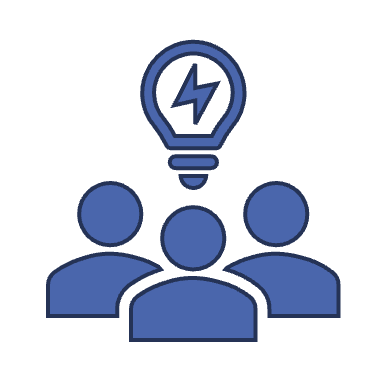 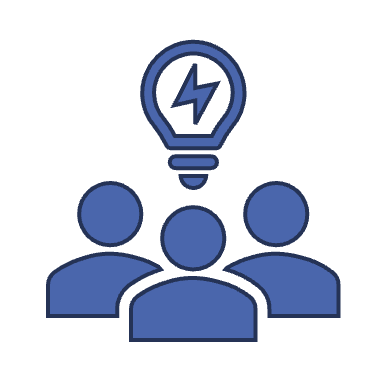 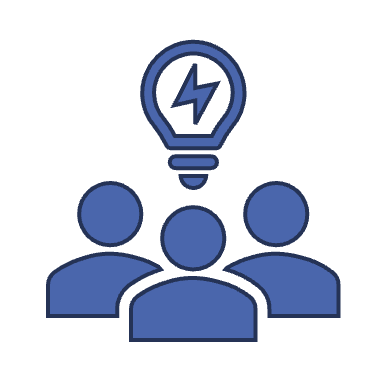 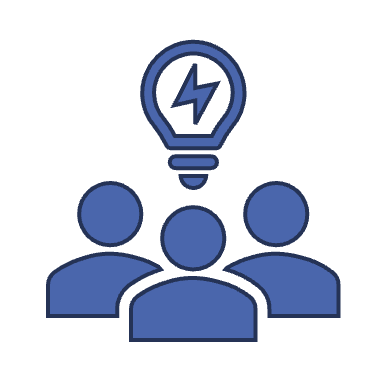 AR
AI
BS
GL
GR
SG
SH
TG
ZH
Gericht
Opferhilfe
Kinder- u. Jugendhilfe
Schule
KESB
Heim
Etc.
Freiwillig 26 kantonale Ombudsstellen
2148 Gemeinden
lokale Fachstellen, ÄmterBehörden & Gerichte etc.
28.09.23
www.ombudsstelle-kinderrechte-schweiz.ch    www.kinderombudsstelle.ch
8
AUSGANGSLAGE
Vorhaben Bundesrat (+BSV) versus Parlament Motion Noser 19.3633
Parliament
Commissions & Parliamentary groups
OOCRCH
WBK
RK
FK
APK
KuJ
F
National - Confederation
Federal Offices
SEM
BA S
BJ
BAG
BSV
Regional – Conferences of the cantons
Independence
SODK
KOK ES
KKJP
GDK
EDK
KdK
Regional - 26 Cantons
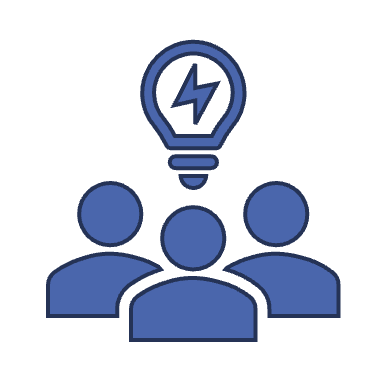 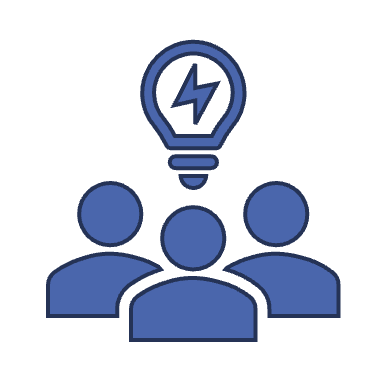 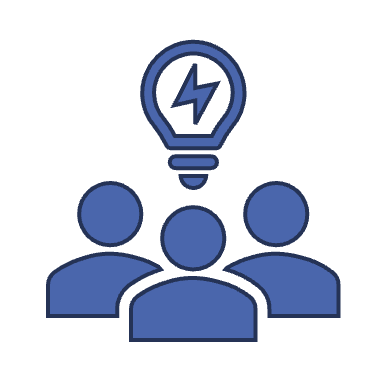 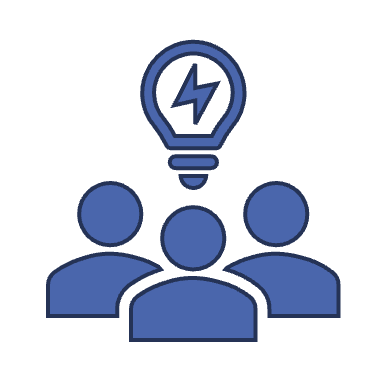 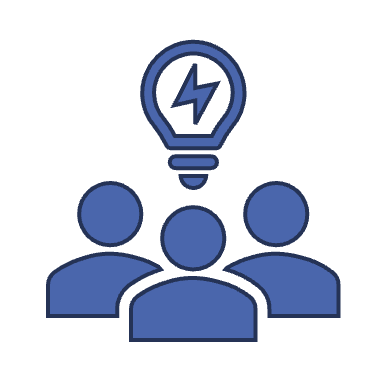 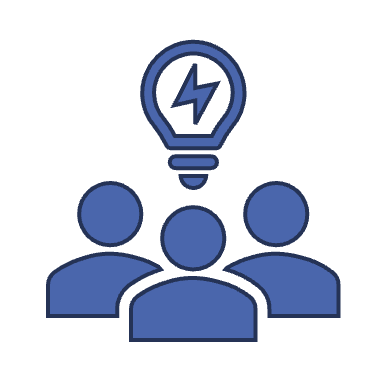 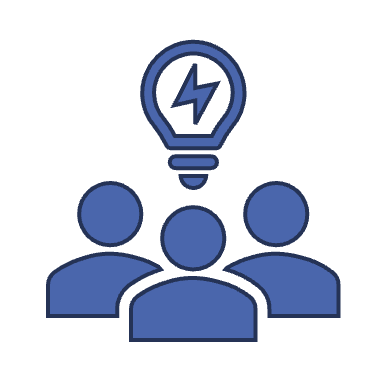 AR
AI
BS
GL
GR
SG
SH
TG
ZH
Court
Victim Support
Child and youth services
School
Authority
Children‘s home
Etc.
Local - 2148 Communities
Local specialised offices, authorities, courts, etc.
28.09.23
www.ombudsstelle-kinderrechte-schweiz.ch    www.kinderombudsstelle.ch
9
AUSGANGSLAGE
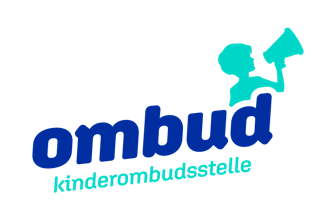 Föderalistischer Gesetzgebungsprozess
SR
NR
SR
NR
Parlament
Botschaft des Bundesrates mit Gesetz
BundBSV
Online Befragung
Workshop
Konferenzen der KantoneSODK
Konsultation
Vernehmlassung
Kantone
Kinder- und Jugend-
beauftragte
Zivil-gesellschaft
Public Affairs
Public Affairs
Public Affairs
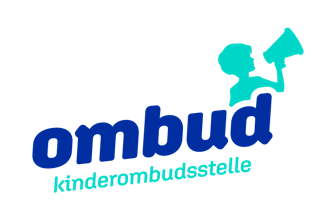 28.09.23
www.ombudsstelle-kinderrechte-schweiz.ch    www.kinderombudsstelle.ch
10
DIENSTLEISTUNGEN
Zweck gemäss Stiftungsurkunde
Die Stiftung bezweckt das Führen einer unabhängigen, nationalen und niederschwelligen Ombudsstelle zur Stärkung der Kinderrechte. Auf Basis der UN-Kinderrechtskonvention, der UN-Behindertenkonvention, deren Zusatzprotokollen, weiteren Schutzbestimmungen, der nationalen Gesetze sowie der Leitlinien des Europarates für eine kindgerechte Justiz berät und informiert sie Kinder und Jugendliche in der Schweiz in Bezug auf ihre Rechte und vermittelt zwischen ihnen und beispielsweise Gerichten, Behörden, öffentlichen oder privaten Einrichtungen oder Organisationen, die mit der Betreuung von Kindern und Jugendlichen befasst sind. Sie prüft die individuelle Situation und spricht Empfehlungen aus. Sie leistet Präventionsarbeit zum nachhaltigen Schutz und zur Sicherheit von Kindern und Jugendlichen, stärkt deren Partizipation und orientiert sich am übergeordneten Kindesinteresse. Die Stiftung stellt ihre Kompetenzen, ihr Wissen und ihre Erfahrung im Bereich Kinder- und Verfahrensrechte Fachpersonen, Bildungsinstitutionen, Gesetzgebungsorganen wie auch politischen Kreisen und der breiten Öffentlichkeit zur Verfügung. Zudem unterstützt sie Bund und Kantone in deren Sensibilisierungsarbeit zur Förderung eines kindgerechten Rechtssystems, informiert sie mittels Berichten und spricht Empfehlungen aus. Sie ist weisungsunabhängig, hat keine Parteistellung und keine Rechtsprechungsbefugnisse.
Die Stiftung hat gemeinnützigen Charakter und verfolgt keinen Erwerbszweck. Sie ist unabhängig sowie konfessionell und parteipolitisch neutral.
28.09.23
www.ombudsstelle-kinderrechte-schweiz.ch    www.kinderombudsstelle.ch
11
AUSGANGSLAGE
Zugang dank einem kindgerechten Rechtssystem
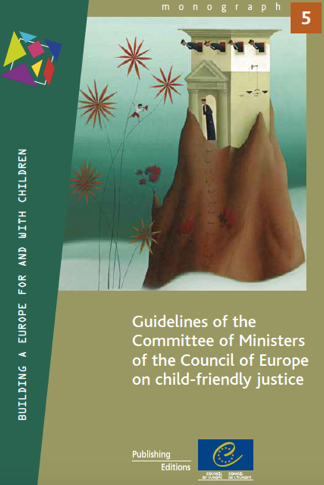 Verfahren
Prinzipien
Elemente
Information
Gehör
Rechtsvertretung
Vermeidung von Verzögerungen
Kindgerechter Ablauf
Kindgerechte Sprache
Partizipation
Übergeordnetes Kindesinteresse
Würde
Schutz vor Diskriminierung
Rechtsstaatlichkeit
Information
Schutz des Privat- und Familienlebens
Sicherheit
Schulung der Fachpersonen
Multidisziplinärer Ansatz
Freiheitsentzug
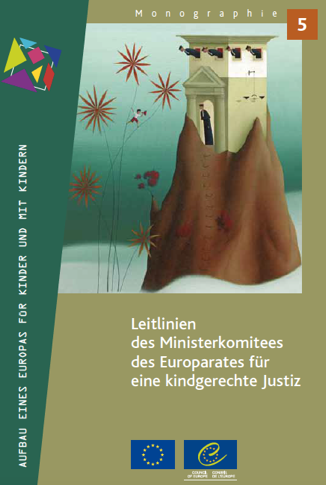 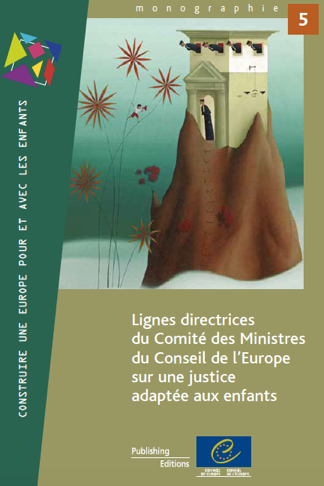 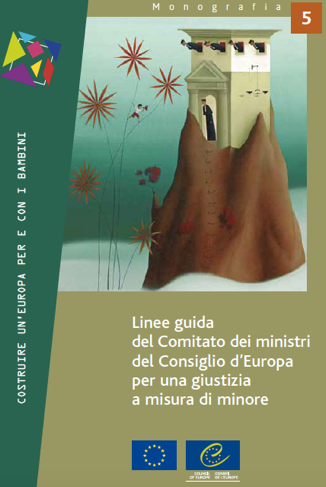 28.09.23
www.ombudsstelle-kinderrechte-schweiz.ch    www.kinderombudsstelle.ch
12
[Speaker Notes: 2010 entstanden die Leitlinien für eine kindgerechte Justiz. Ich empfehle Ihnen diese unbedingt zu lesen und in Ihrer täglichen Arbeit anzuwenden. 

Diese Leitlinien sind die Grundlage, damit Kinder sich gar nie an eine Ombudsstelle für Kinderrechte wenden müssen. 
Wenn Kindern das Recht auf Information, Gehör und wenn nötig auf eine Rechtsvertretung gewährt wird, 
wenn Kinder partizipieren können 
und im übergeordneten Kindesinteresse entschieden wird, 
müssen Kinder keine Ombudsstelle anrufen. 

Voraussetzung dafür ist, dass Fachpersonen fort- und weitergebildet sind und dieses Wissen auch in der täglichen Arbeit mit Kindern anwenden.]
DIENSTLEISTUNGEN
Wirkungsbereich                                        Rechtsgebiete
28.09.23
www.ombudsstelle-kinderrechte-schweiz.ch    www.kinderombudsstelle.ch
13
[Speaker Notes: Zusammenfassend OSKR: breite Tätigkeit in allen Rechtsgebieten
Zuständig für Fragen der Kinder und ihres Umfeldes und für Fachpersonen
Sorgt mit Empfehlungen aus der Praxis für strukturelle Verbesserung
Sichert Kindern Zugang zum Rechtssystem]
DIENSTLEISTUNGEN
Sicherstellung des Zugangs zum Rechtssystem
UN-Kinderrechts-ausschuss
Die Ombudsstelle führt zu früher Hilfe, damit bereits die verfügenden Behörden oder Gerichte die Verfahrens- und Kinderrechte gewähren und Kinder damit geschützt werden.
Die Ombudsstelle ist eine wichtige Ergänzung und Qualitätssicherung, um Kindern den Zugang zum Rechtssystem und zu bestehenden Beschwerdemechanismen im Rechtssystem bis zum EGMR und UN-Kinderrechtsausschuss zu ermöglichen.
Die Ombudsstelle ist nur dann nötig, wenn Fachpersonen vor Ort den Kindern die Verfahrens- und Kinderrechte nicht gewähren und sie nicht sicherstellen.
Ombudsstelle für Kinderrechte
5. Rechtsmittelinstanz(Europäischer Gerichtshof für Menschenrechte; EGMR)
Fakultativprotokoll 3
4. Rechtsmittelinstanz(z.B. Bundesgericht)
3. Rechtsmittelinstanz
(z.B. Obergericht)
2. Rechtsmittelinstanz
(z.B. Bezirksgericht)
1. Rechtsmittelinstanz
(z.B. Bezirksrat)
Verfügende Behörde/Gericht
(z.B. KESB)
Kindeswohlgefährdung
Beispiel Instanzenzug: Kindesschutzrecht im Kt. ZH
28.09.23
www.ombudsstelle-kinderrechte-schweiz.ch    www.kinderombudsstelle.ch
14
[Speaker Notes: Eine Ombudsstelle soll Kindern den Zugang sicherstellen, in dem sie situativ und punktuell das Kind unterstützt. 
Eine Ombudsstelle benötigt es nur dann, wenn das Rechtssystem nicht kindgerecht funktioniert und die Kinder- und Verfahrensrechte nicht sichergestellt werden. 

Sehr früh soll ein Kind in einem solchen Fall die Ombudsstelle kontaktieren.
Dies bedeutet bereits auch bei einer Kindeswohlgefährdung. 
Auf der Ebene der verfügenden Behörde oder des Gerichts unbedingt vor dem Entscheid, damit die Rechte sichergestellt werden können. 

Nur dann ist überhaupt ein Entscheid im übergeordneten Kindesinteresse möglich!]
DIENSTLEISTUNGEN
Individuelle Hilfe und systemische Expertise im Rechtssystem
Für Kinder und Jugendliche
DIENSTLEISTUNGEN
Für Fachpersonen
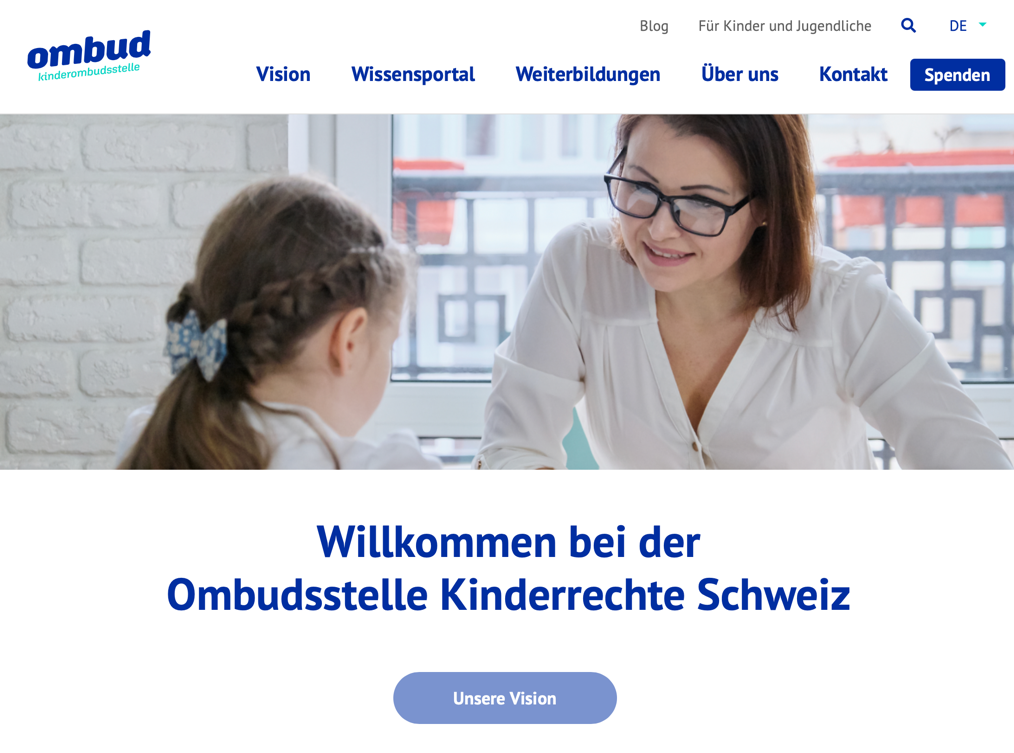 Für Kinder und Jugendliche
www.kinderombudsstelle.ch
www.office-ombudsman-enfants.ch
www.ufficio-ombudsman-bambini.ch
www.childrensombudsoffice.ch
Für Fachpersonenwww.ombudsstelle-kinderrechte-schweiz.ch
www.office-ombudsman-droits-enfant-suisse.ch
www.ufficio-ombudsman-diritti-bambini-svizzera.ch
www.ombuds-office-childrens-rights-switzerland.ch
28.09.23
www.ombudsstelle-kinderrechte-schweiz.ch    www.kinderombudsstelle.ch
15
[Speaker Notes: Wir bieten zwei Dienstleistungen dir rechtliche Beratung für Kinder und Jugendliche sowie Expertise  für Fachpersonen vor Ort]
DIENSTLEISTUNGEN
Wirkung: Wie ein Kind ein System verändert! (Erklärvideo)
www.ombudsstelle-kinderrechte-schweiz.ch/#video
DIENSTLEISTUNGEN
Breite Öffentlichkeitsarbeit – zielgruppengerechte Kommunikation
Kinder und Jugendliche
Fachpersonen & Politiker:innen
Website-Vernetzung, Google Ads
Instagram, SnapChat
Flyers
Blogs
Linkedin
Facebook
Newsletter
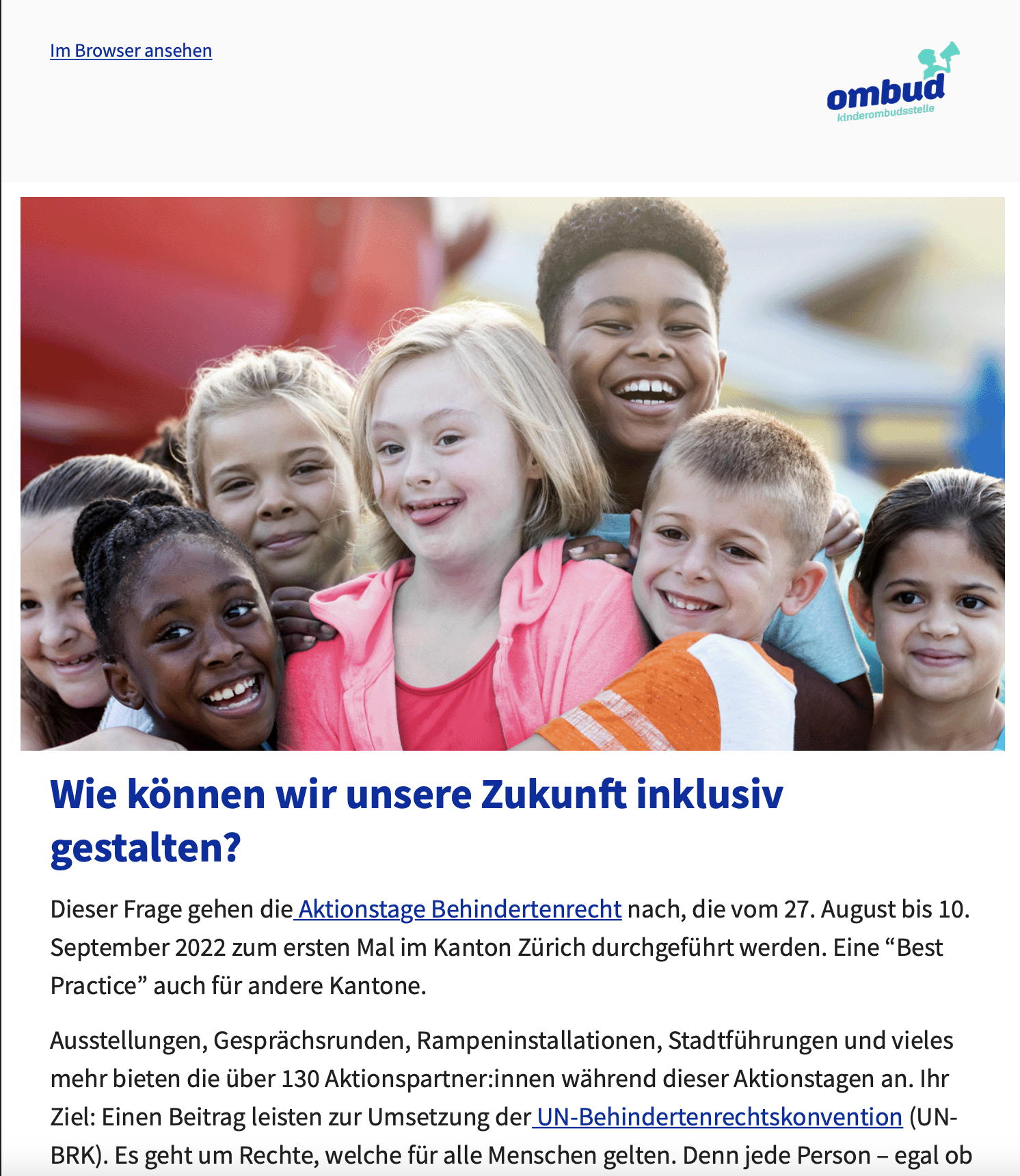 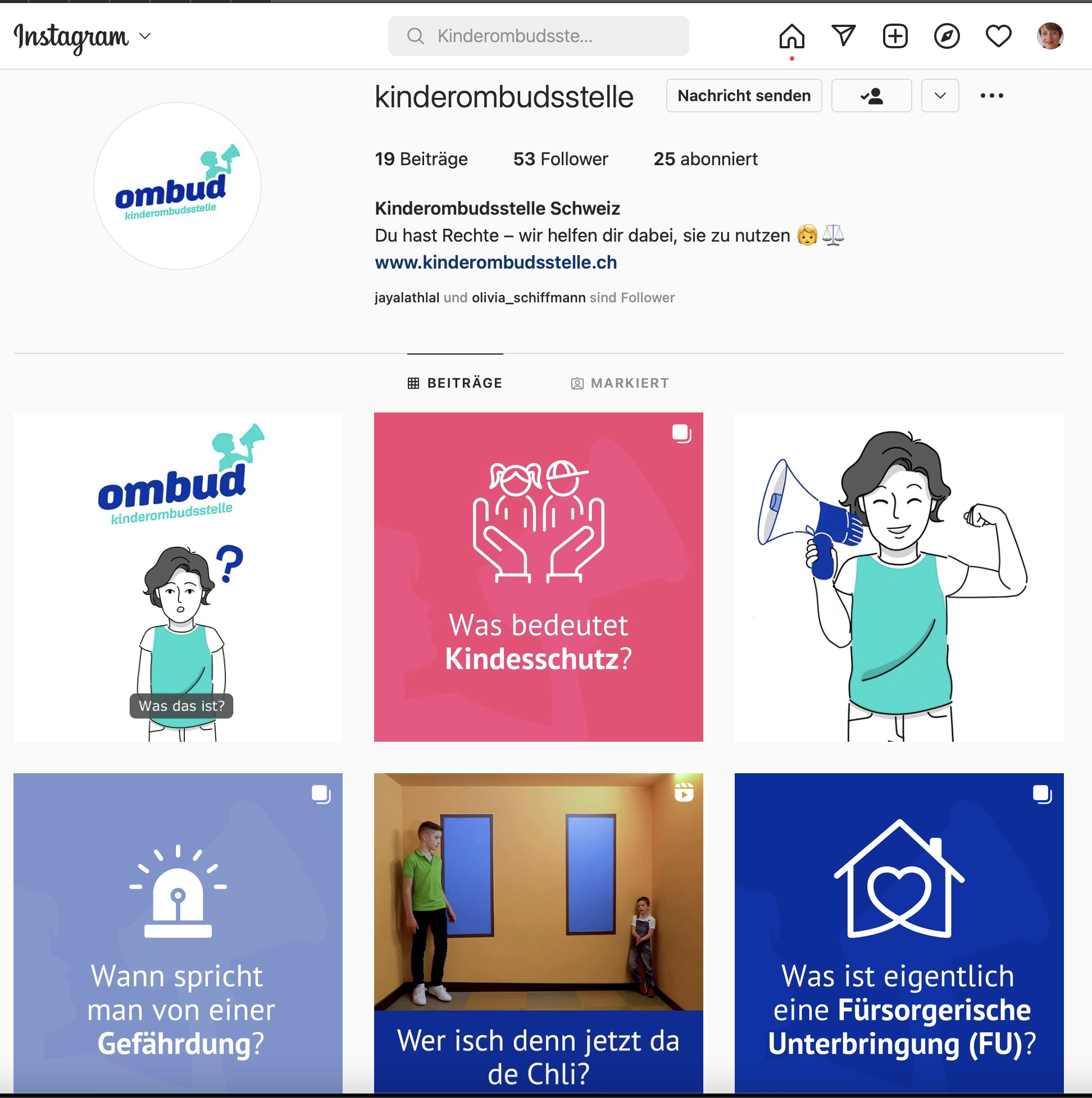 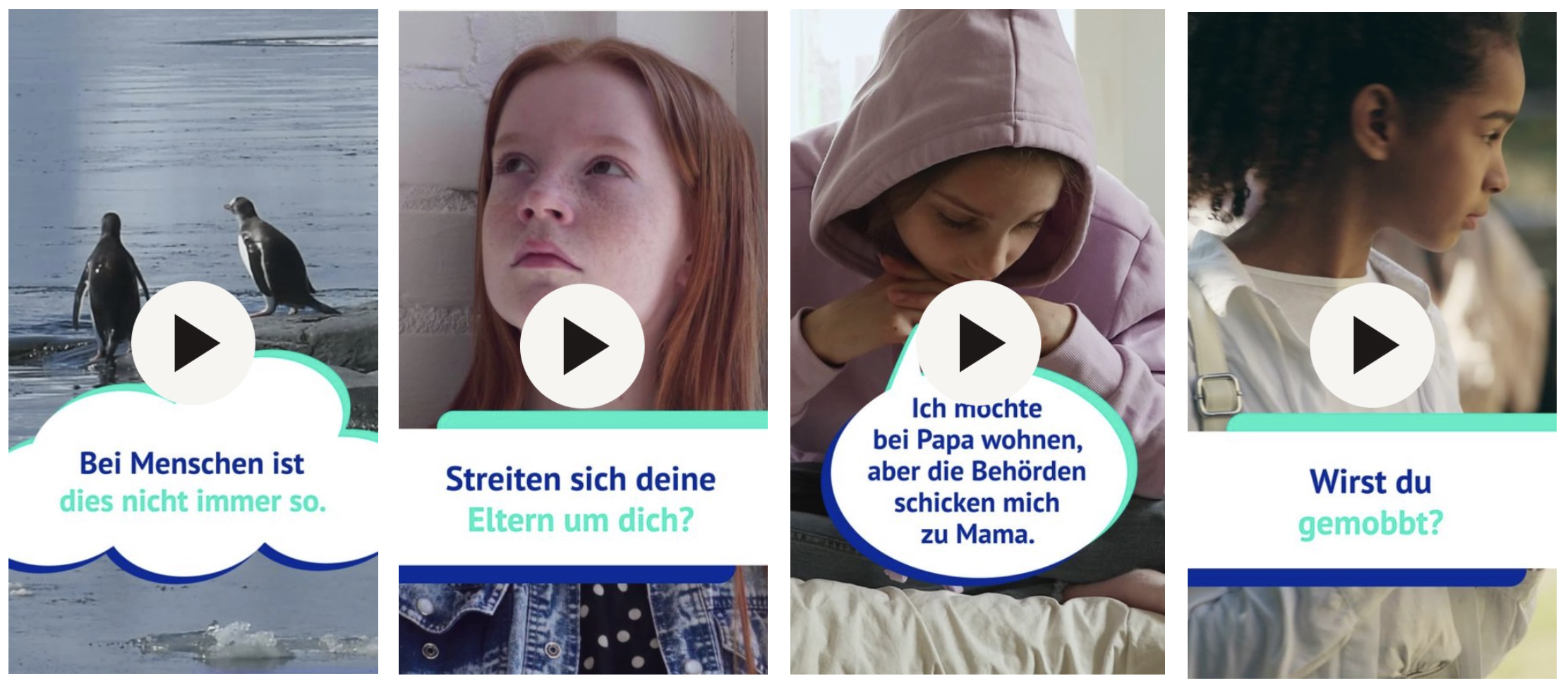 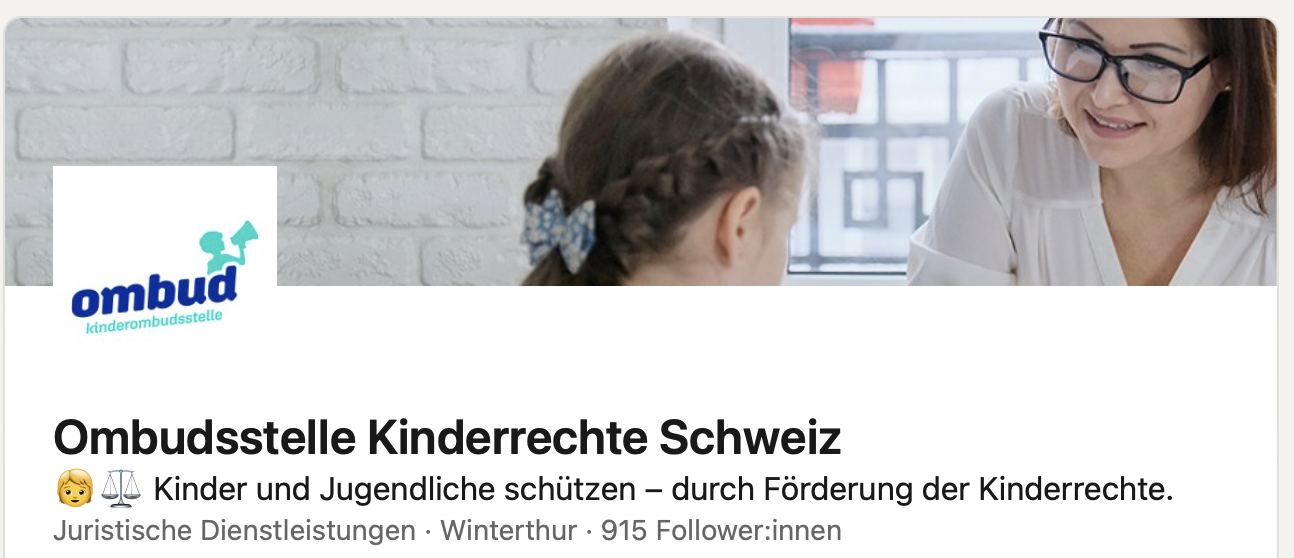 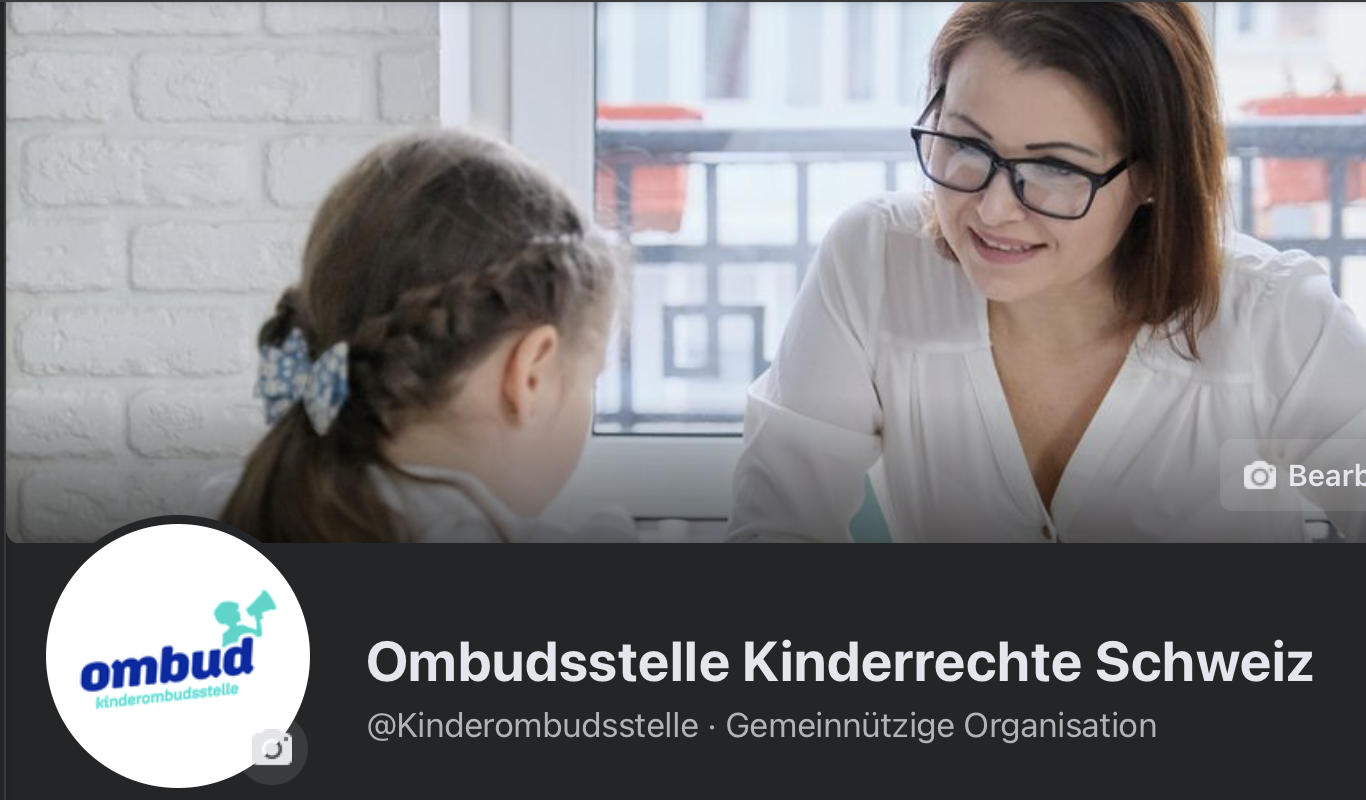 28.09.23
www.ombudsstelle-kinderrechte-schweiz.ch    www.kinderombudsstelle.ch
17
DIENSTLEISTUNGEN
Beratung – direkte Hilfe für Kinder und Jugendliche
kinderombudsstelle.ch
Dienstleistungen
Individuelle Beratung und Vermittlung
Rechtliche Analyse
Information
Rechtliche Beratung
Empfehlungen
Vermittlung zwischen dem Kind und Fachpersonen vor Ort
Triage zu spezifischen Fachstellen vor Ort
Lexikon mit den wichtigsten Begriffen
Kindgerecht und mehrsprachig
Leichte Sprache, barrierefrei
Für Kinder und Jugendliche
www.kinderombudsstelle.ch
www.office-ombudsman-enfants.ch
www.ufficio-ombudsman-bambini.ch
www.childrensombudsoffice.ch
28.09.23
www.ombudsstelle-kinderrechte-schweiz.ch    www.kinderombudsstelle.ch
18
[Speaker Notes: Wir bieten weiterhin Kindern und Jugendlichen rechtliche Beratung an und vermitteln zwischen ihnen und Fachpersonen vor Ort. 

Besonderen Wert legen wir auf den Zugang zum Rechtssystem für Kinder mit einer Behinderung. 

Die Webseite wird somit vollumfänglich barrierefrei sein.]
DIENSTLEISTUNGEN
Einfach erklärt für Kinder! (Erklärvideo)
www.kinderombudsstelle.ch/#intro
DIENSTLEISTUNGEN
Flyer für Kinder und Jugendliche
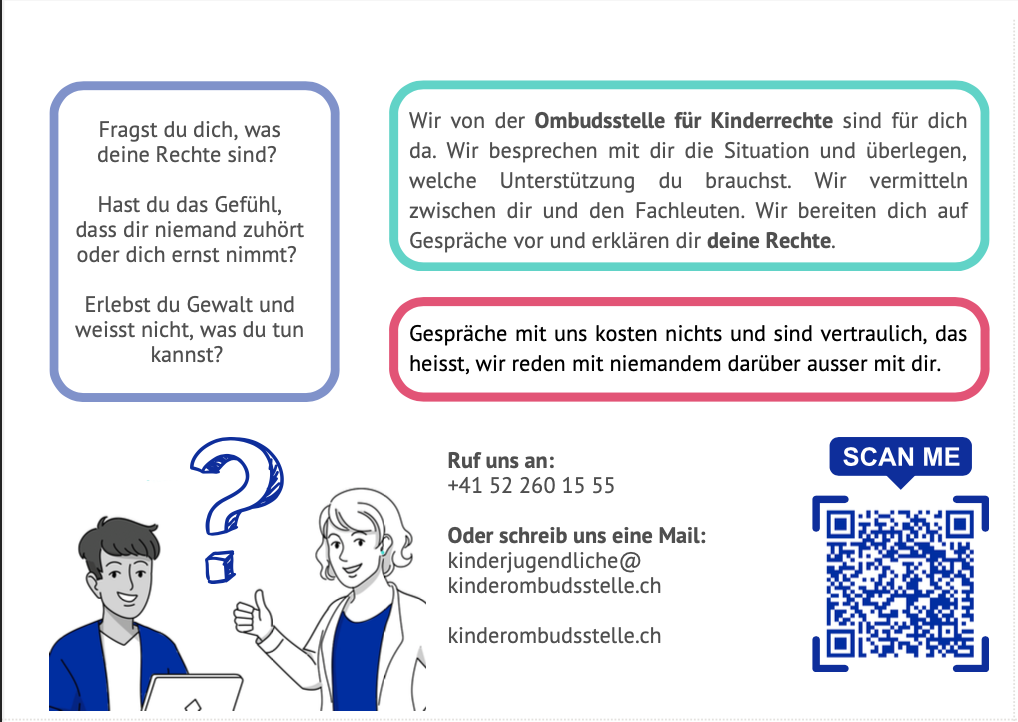 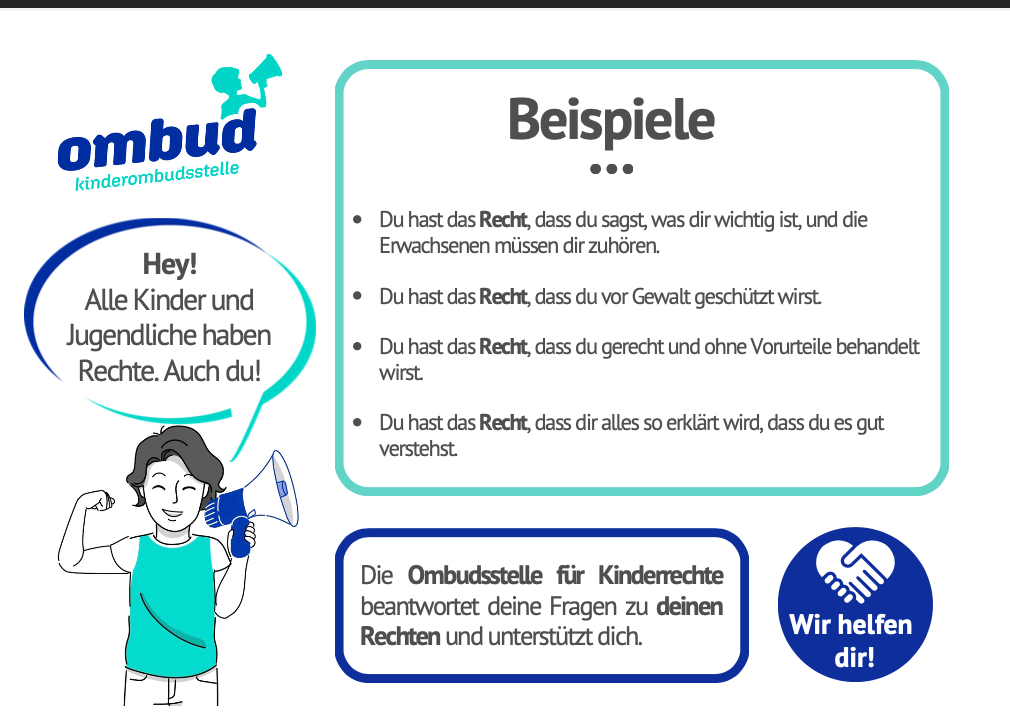 DIENSTLEISTUNG
Symptome: Wirkungsorientierte rechtliche Beratungs– und Vermittlungstätigkeit für Kinder
Bundesämter
OSKRCHDE & FR & IT
Unabhängigkeit
BASPO
SEM
26 Kantone (Aufsicht)
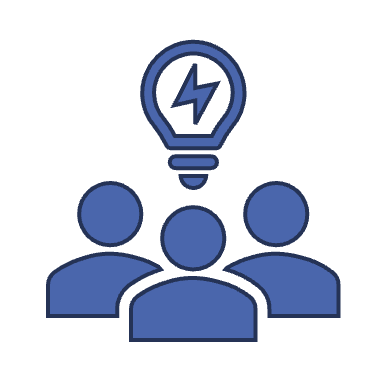 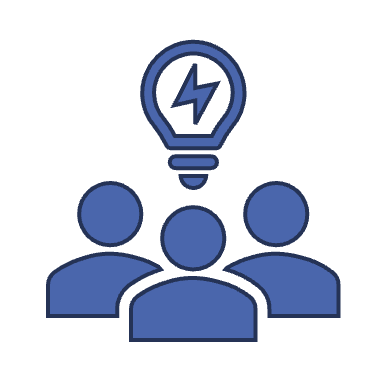 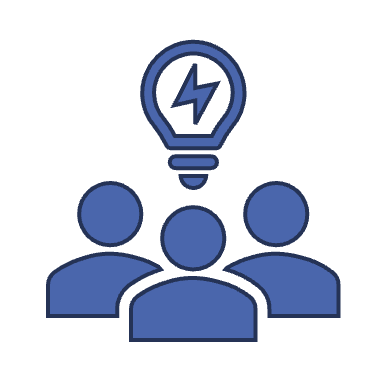 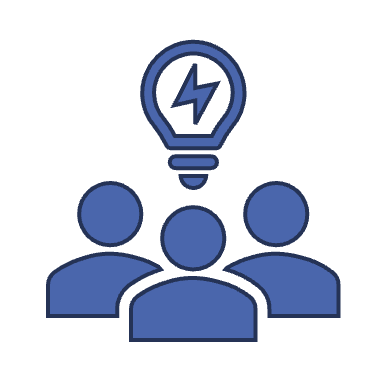 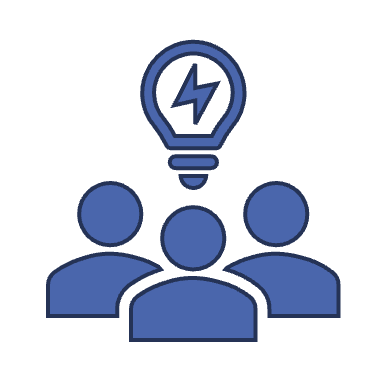 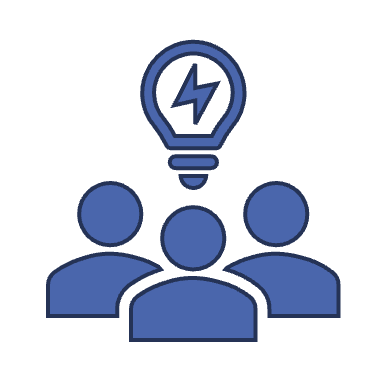 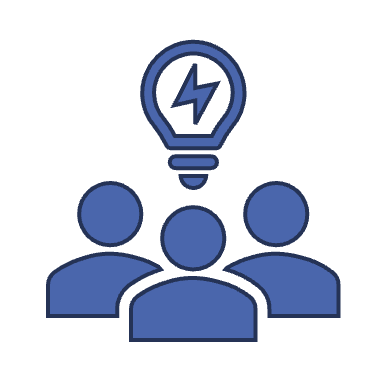 AR
AI
BS
GL
GR
SG
SH
TG
ZH
Gericht
Opferhilfe
Kinder- u. Jugendhilfe
Schule
KESB
Heim
Etc.
2148 Gemeinden (Aufsicht)
lokale Fachstellen, ÄmterBehörden & Gerichte etc.
Vertrauensperson
Umfelddes Kindes
Vater
Mutter
Grossmutter/-vater
und weitere nahestehende Personen
Kind
Gotti / Götti
DIENSTLEISTUNGEN
Die Ombudsstelle ist nur punktuell notwendig
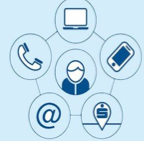 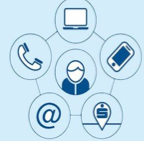 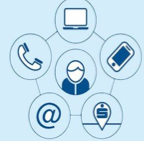 Die Ombudsstelle...
setzt sich nur punktuell mit einem Verfahren oder einer Massnahme auseinander
begleitet kein Verfahren oder Massnahmen mittel- oder langfristig
Benötigt nur Kenntnisse über relevante Institutionen innerhalb des Kantons
benötigt kein lokales Beziehungsnetz analog einer KESB, Beistandspersonen oder einer Rechtsvertretung des Kindes etc.
kann durch die nötige Distanz die Unabhängigkeit sicherstellen
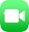 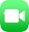 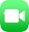 28.09.23
www.ombudsstelle-kinderrechte-schweiz.ch    www.kinderombudsstelle.ch
22
DIENSTLEISTUNGEN
Analyse, Information, Beratung, Empfehlung, Vermittlung, Triage
23
Situationsanalyse
Situationsanalyse
Empfehlung an...Vermittlung zw. Kind
Situationsanalyse
1. Anruf
Tel. Gespräch mit...
80% = Normal
Kind/ Jugendliche zur Ermittlung Kindeswille
K & J
Kinder & Jugendliche
Fachpersonen im Rechtssystem
Eltern
Eltern
Bezugspersonen
Fachpersonen
Um-feld
Umfeld: Schule, Institution etc.
Einsetzung Fachperson
Fach-pers.
20% = Einsetzung
Notwendige Fachperson, z.B. Beiständ:in oder  Rechtsvertretung (RV) nicht eingesetzt
durch Behörde oder Gericht
28.09.23
www.ombudsstelle-kinderrechte-schweiz.ch    www.kinderombudsstelle.ch
DIENSTLEISTUNGEN
Situationsanalyse
Vertrauensperson
Vater
Kind
Mutter
Grossmutter/-vater
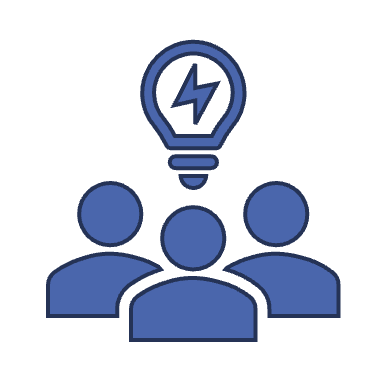 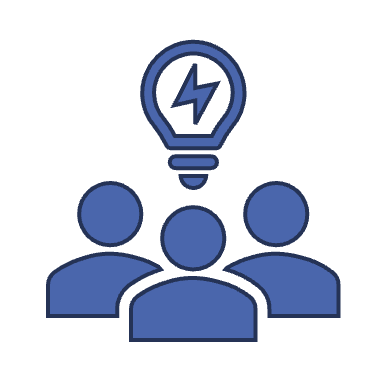 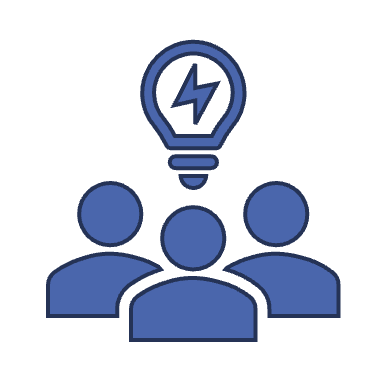 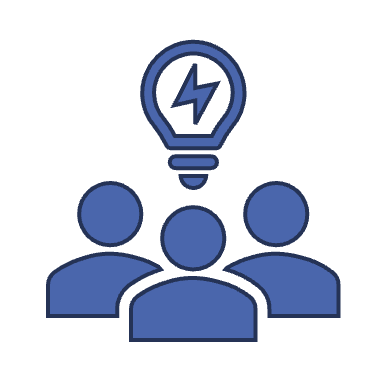 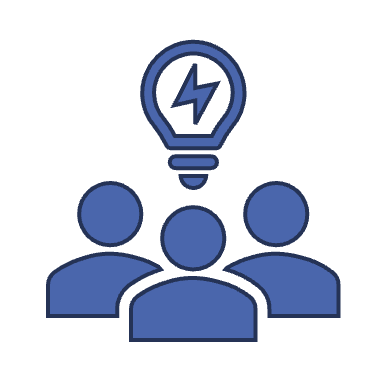 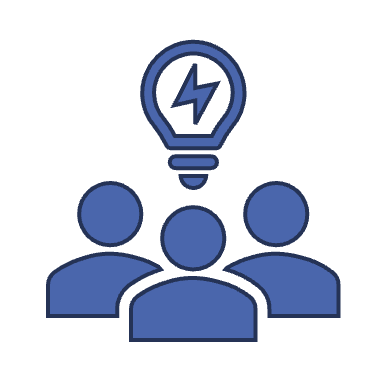 und weiteren private nahestehende Personen
Gericht
Opferhilfe
KESB
Heim
Kinder- u. Jugendhilfe
Gotti / Götti
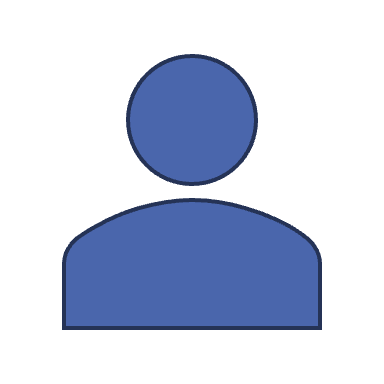 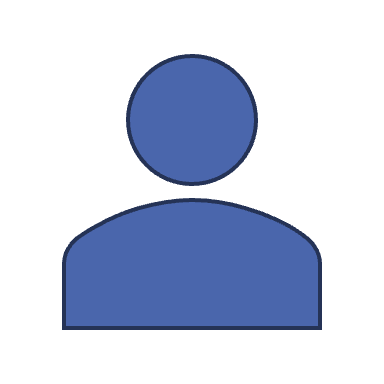 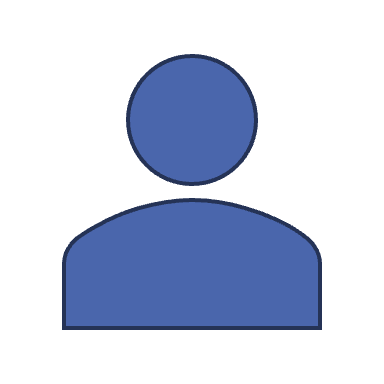 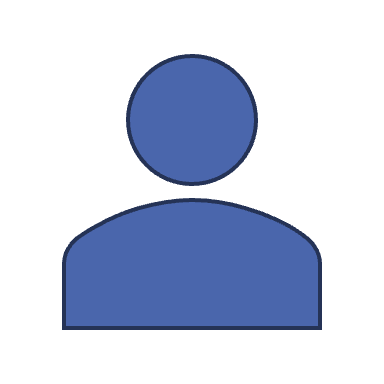 Schule
Kinderpsycholog:in
Gutachter:in
Beiständ:in
Rechts-vertretung
DIENSTLEISTUNGEN
Beratung für Kinder und Jugendliche
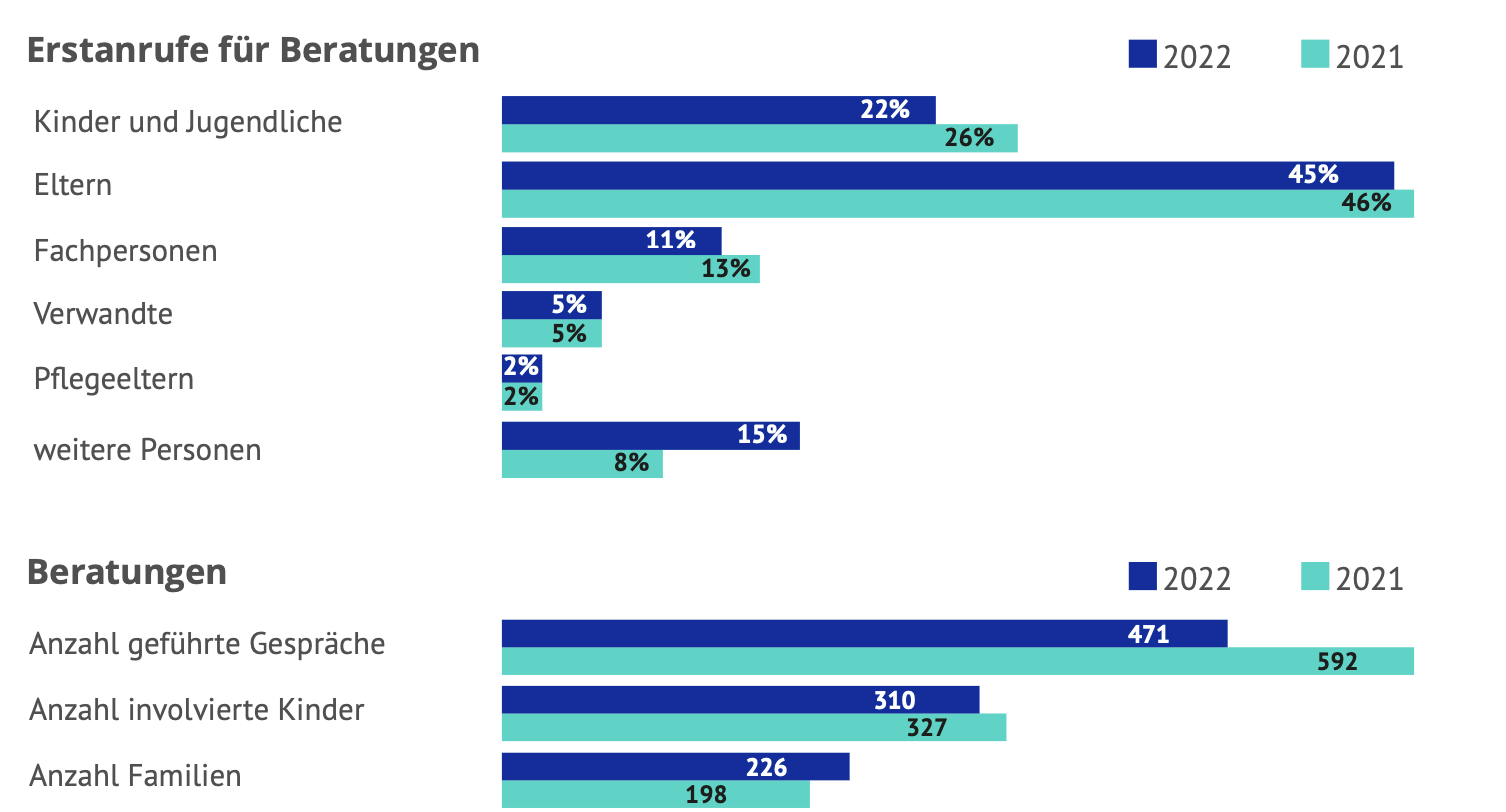 28.09.23
www.ombudsstelle-kinderrechte-schweiz.ch    www.kinderombudsstelle.ch
25
DIENSTLEISTUNGEN
Beratung für Kinder und Jugendliche
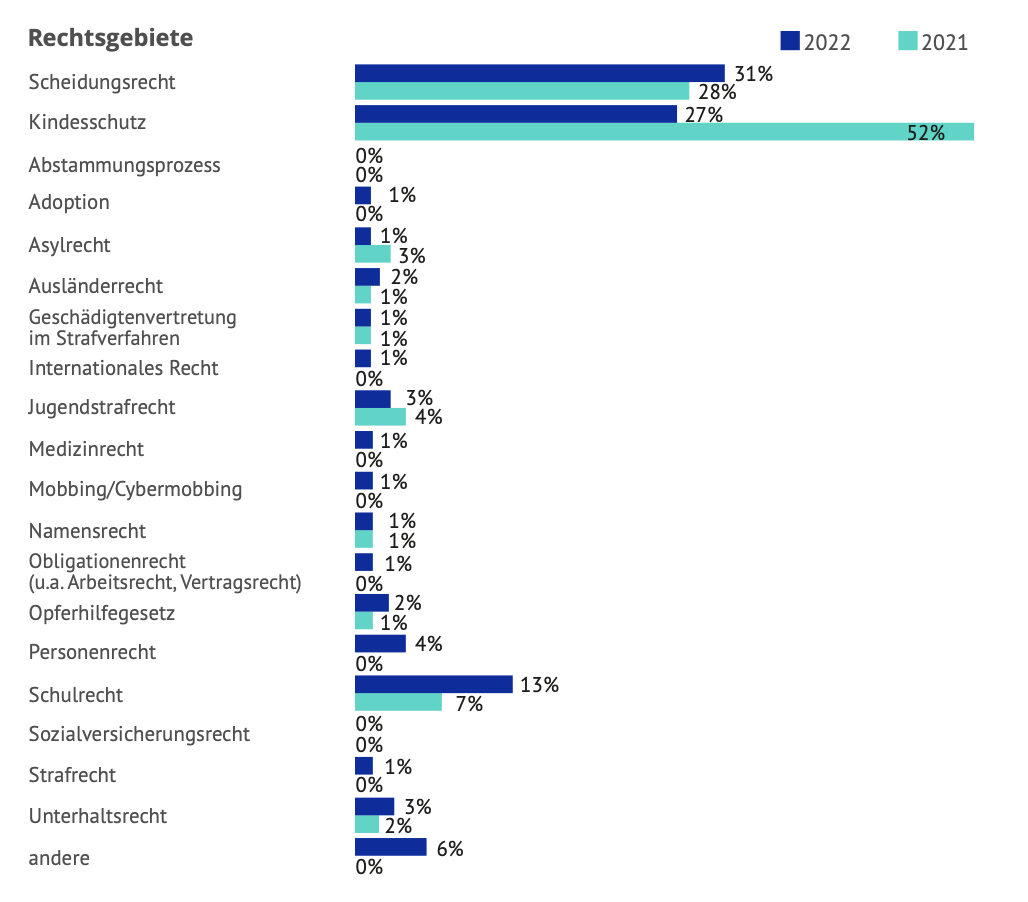 26
DIENSTLEISTUNGEN
Beratung für Kinder und Jugendliche
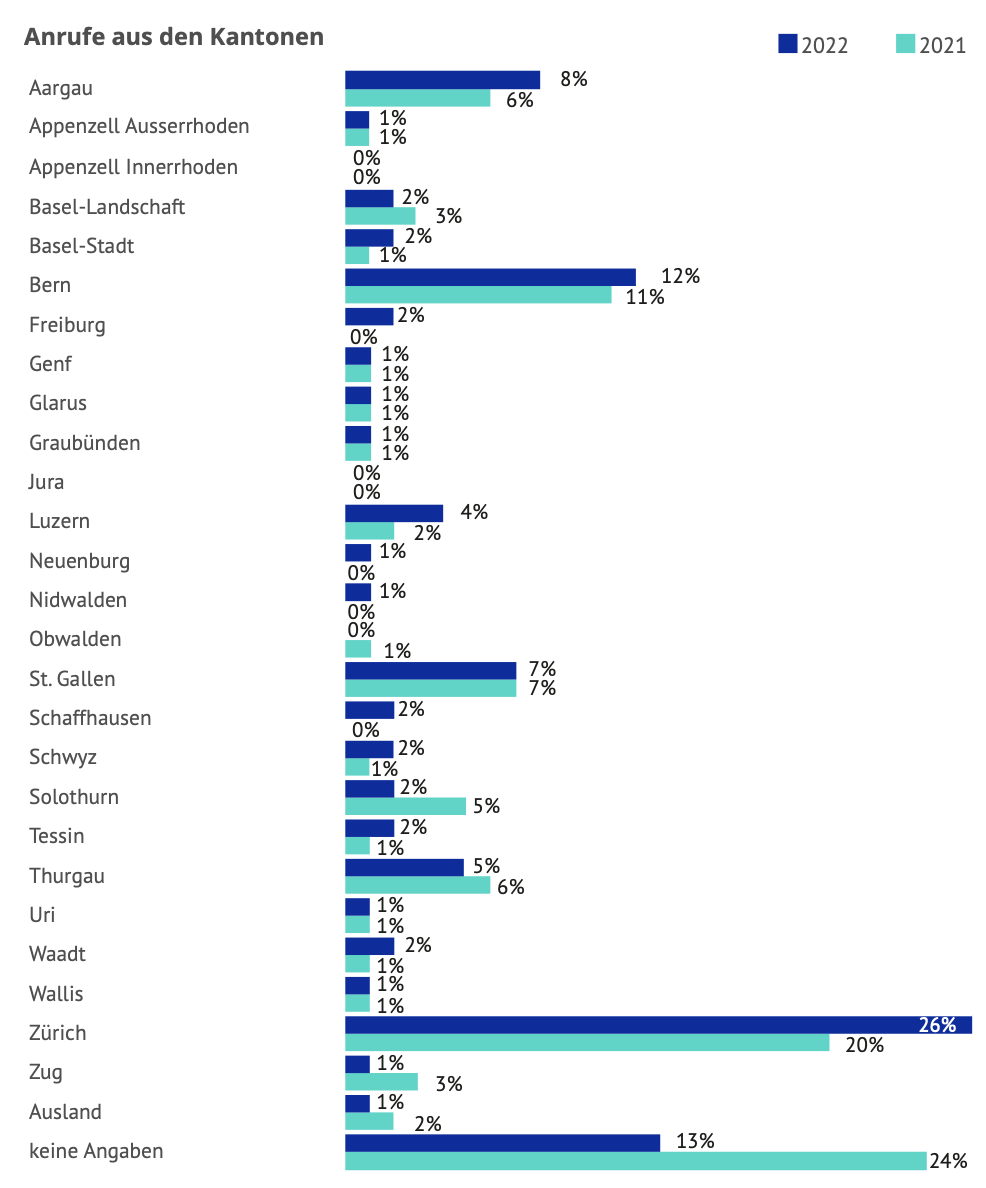 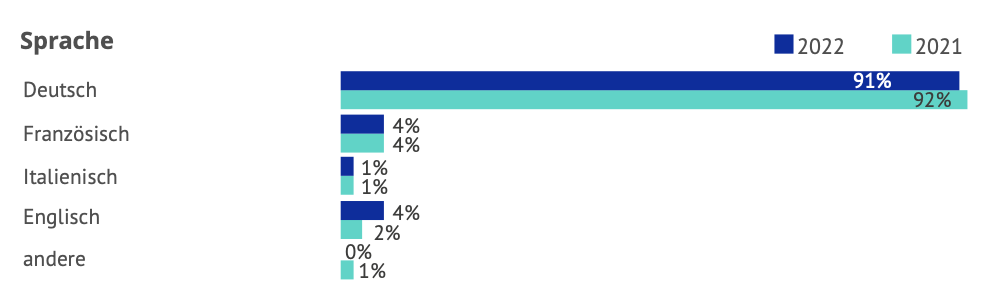 27
DIENSTLEISTUNGEN
Beratung für Kinder und Jugendliche
28.09.23
www.ombudsstelle-kinderrechte-schweiz.ch    www.kinderombudsstelle.ch
28
DIENSTLEISTUNGEN
Jährliche persönliche, individuelleund vertrauliche Berichterstattung mit Empfehlungen
Berichterstattung
Punktuelle, individuelle und freiwillige Umsetzung der Empfehlungen
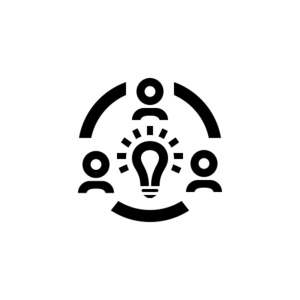 Erstellung individuelle Berichte
BUND
BAG, BASPO, BJ,BSV, EDK, SEM
Kt. AI
Kt. AR
Kt. BS
Kt. GL
Falls erwünscht Begleitung durch praxisorientiertes «Expertise-Team» der OSKR CH
Kt. GR
EDK
Kt. SG
KKJPD
Kt. SH
KOKES
Kt. TG
SODK
Kt. ZH
weitere
28.09.23
www.ombudsstelle-kinderrechte-schweiz.ch    www.kinderombudsstelle.ch
29
DIENSTLEISTUNGEN
Expertise – Wissenstransfer & Beratung für FachpersonenEbenen: Bund, Kantone, Gemeinden
ombudsstelle-kinderrechte-schweiz.ch
Dienstleistungen
Für Exekutive und Judikative:
Wissensportal
Best Practice,  Arbeitsinstrumente, Gesetzesartikel, Fachartikel, Studien, etc.
Bildungsportal
Kindesschutz- und kinderrechtsspezifische Bildungsangebote von allen relevanten Universitäten und Fachhochschulen
IST-SOLL-Analysen
Expert*innen führen auf Wunsch von Fachpersonen vor Ort Audits (IST-SOLL-Analysen) durch mit Empfehlungen zur kindgerechten Optimierung
Legislative:
Beratung
Beratung zu Vorstössen mit der Perspektive der Kinder
Politische Massnahmen & Gesetze
Teilnahme an Vernehmlassungen, Unterbreitung von Empfehlung, etc.
Für Fachpersonenwww.ombudsstelle-kinderrechte-schweiz.ch
www.office-ombudsman-droits-enfant-suisse.ch
www.ufficio-ombudsman-diritti-bambini-svizzera.ch
www.ombuds-office-childrens-rights-switzerland.ch
28.09.23
www.ombudsstelle-kinderrechte-schweiz.ch    www.kinderombudsstelle.ch
30
[Speaker Notes: Damit das ganze Rechtssystem kindgerecht wird, bieten wir Fachpersonen vor Ort unsere Expertise an, 
indem wir z.B. auch Audits, sogenannte IST-SOLL-Analysen, durchführen
und Empfehlungen aussprechen, wie sie noch kindgerechter handeln können.

Ein wichtiger Aspekt sind dabei die Fort- und Weiterbildungen.]
DIENSTLEISTUNG
Ursache: Wirkungsorientierte Expertise auf allen Ebenen
Parlament
Kommissionen & Parlamentarische Gruppen
OSKRCHDE & FR & IT
WBK
RK
FK
APK
KuJ
F
Unabhängigkeit
Bund
Bundesämter
SEM
BA S
BJ
BAG
BSV
Konferenzen der Kantone
SODK
KOK ES
KKJP
GDK
EDK
KdK
9 finanzierende Kantone (Kinder- und Jugendbeauftragte  Regierungsrät:innen)
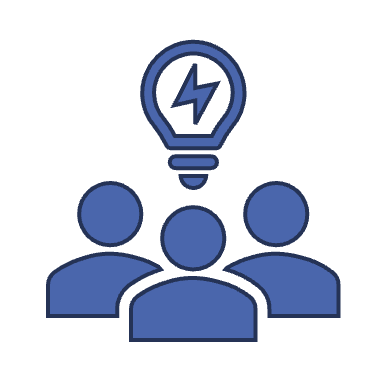 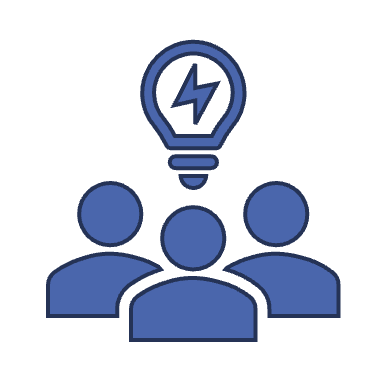 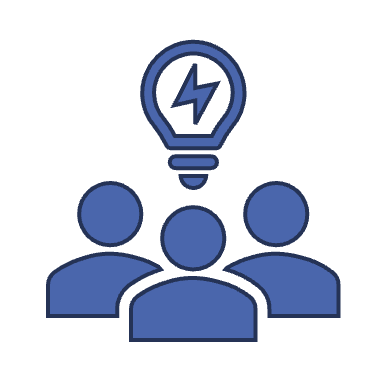 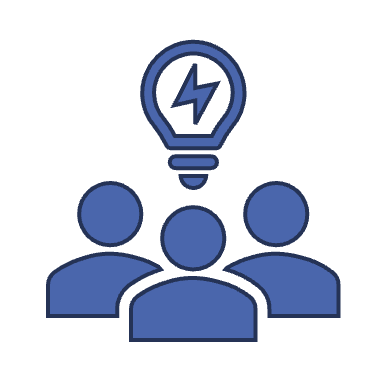 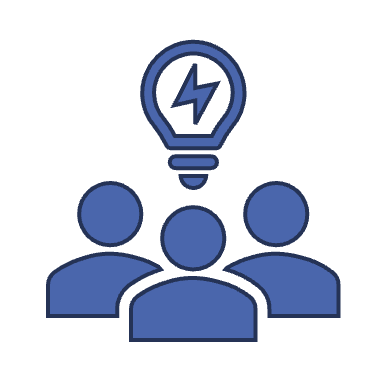 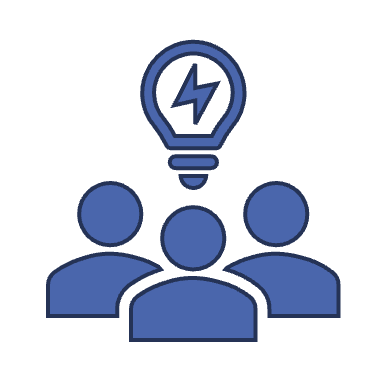 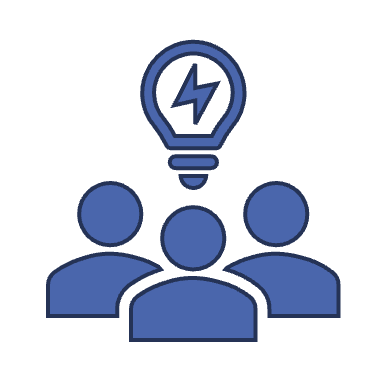 AR
AI
BS
GL
GR
SG
SH
TG
ZH
Gericht
Opferhilfe
Kinder- u. Jugendhilfe
Schule
KESB
Heim
Etc.
2148 Gemeinden
lokale Fachstellen, ÄmterBehörden & Gerichte etc.
DIENSTLEISTUNGEN
In 5 Phasen zu einem kindgerechten Rechtssystem
32
28.09.23
Ombudsstelle Kinderrechte Schweiz, OSKR CH, www.ombudsstelle-kinderrechte-schweiz.ch
DIENSTLEISTUNGEN
Für verschiedene Verfahren erfolgen IST-SOLL-Analysen
28.09.23
www.ombudsstelle-kinderrechte-schweiz.ch    www.kinderombudsstelle.ch
33
DIENSTLEISTUNGEN
5-Phasenplan von der Initiierung bis zur Verstetigung
34
DIENSTLEISTUNGEN
Möglichkeit eines konkreten Ablaufs einer IST-SOLL ANALYSE:Vorgehen mit einzelner Fachbehörde
28.09.23
www.ombudsstelle-kinderrechte-schweiz.ch    www.kinderombudsstelle.ch
35
DIENSTLEISTUNGEN
Möglichkeit eines konkreten Ablaufs mit mehreren IST-SOLL ANALYSE: Vorgehen mit Fachgruppe / Arbeitsgruppe
28.09.23
www.ombudsstelle-kinderrechte-schweiz.ch    www.kinderombudsstelle.ch
36
DIENSTLEISTUNGEN
Eine Arbeitsgruppe führt zur grösstmöglichen Wirkung für Kinder
Abdeckung von Schnittstellenproblematiken → kooperative Zusammenarbeit

Hohe Effizienz → alle relevanten Behörden sitzen an einem Tisch

Vernetzung/Austausch zwischen Verwaltung und Behörden → Vertrauen

Hohe Sensibilisierung für Kinderrechte → diverse Perspektiven finden Beachtung

Vermeidung von Doppelspurigkeiten → alle “ziehen an einem Strick“
28.09.23
www.ombudsstelle-kinderrechte-schweiz.ch    www.kinderombudsstelle.ch
37
GESETZGEBUNG
Vision - Plurales föderalistisches Ombuds-Modell (OS & OSKR CH)
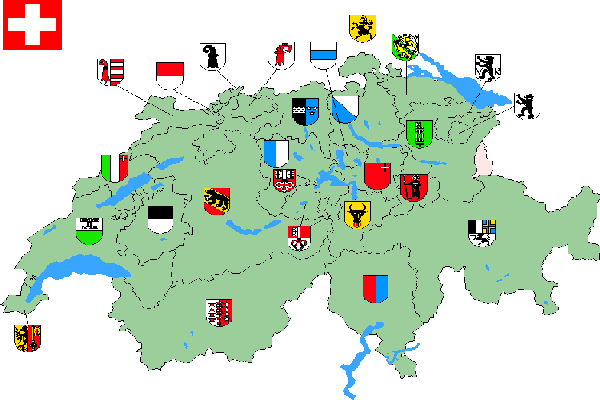 OSKRCHDE & FR & IT
National (Spezialisierung Justiz (Rechtssystem) – Kinderrechte)
Eidgenössische OS (Bundesverwaltung)
Kantonale OS (26 kantonale Verwaltungen)
BL
BS
FR
GE
VD
ZG
ZH
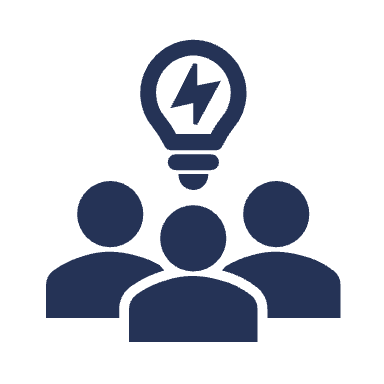 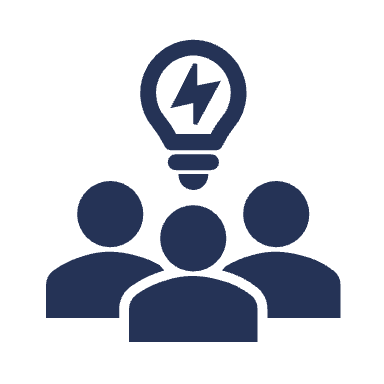 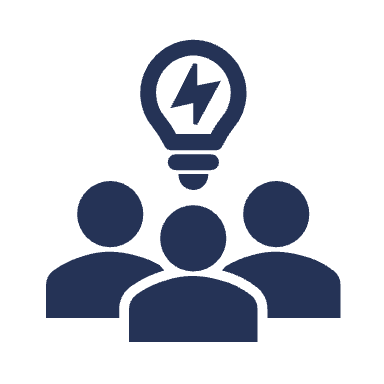 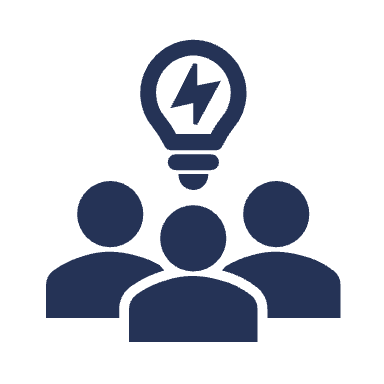 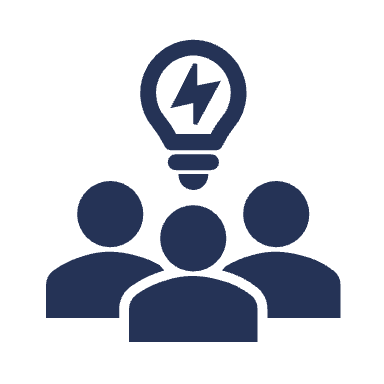 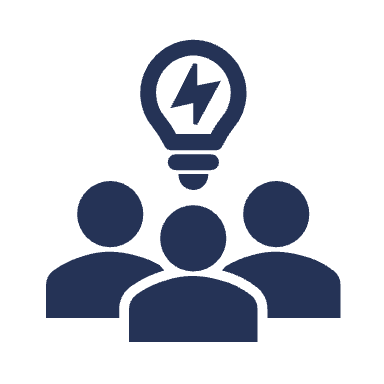 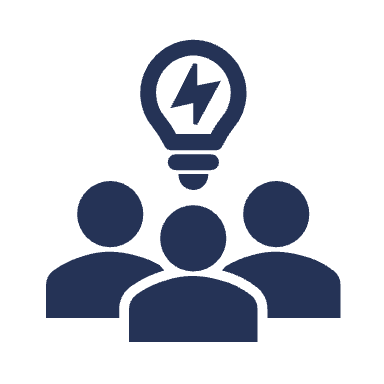 Kommunale OS (2148 kommunale Verwaltungen)
Gericht
Opferhilfe
Kinder- u. Jugendhilfe
Schule
KESB
Heim
Etc.
lokale Fachstellen, ÄmterBehörden & Gerichte etc.
Lehrer*in
Umfelddes Kindes
Mutter / Vater
Tante / Onkel
Grossmutter/-vater
und weitere nahestehende Personen
Kind
Gotti / Götti
GESETZGEBUNG
Vision – Plurales Ombuds-Modell für komm., kant. Verwaltungen sowie national für Kinder im Justiz-/Rechtssystem
28.09.23
www.ombudsstelle-kinderrechte-schweiz.ch    www.kinderombudsstelle.ch
39
GESETZGEBUNG
Wesentliche gegenseitige Ergänzungen
28.09.23
www.ombudsstelle-kinderrechte-schweiz.ch    www.kinderombudsstelle.ch
40
GESETZGEBUNG
Wesentliche gegenseitige Ergänzungen
28.09.23
www.ombudsstelle-kinderrechte-schweiz.ch    www.kinderombudsstelle.ch
41
GESETZGEBUNG
Wesentliche gegenseitige Ergänzungen
28.09.23
www.ombudsstelle-kinderrechte-schweiz.ch    www.kinderombudsstelle.ch
42
GESETZGEBUNG
Wesentliche gegenseitige Ergänzungen
28.09.23
www.ombudsstelle-kinderrechte-schweiz.ch    www.kinderombudsstelle.ch
43
GESETZGEBUNG
Rahmenbedingungen einer OSKR CH: Verankerung und Grundsätze
Vergleich Forderungen des UN-Kinderrechtsausschuss mit den Forderungen der Motion Noser und der wichtigen Ergänzung zu den kantonalen und kommunalen Ombudsstellen (VPO+)
28.09.23
www.ombudsstelle-kinderrechte-schweiz.ch    www.kinderombudsstelle.ch
44
GESETZGEBUNG
Individuelle Ebene im Rechtssystem:Beratung von Kindern und Jugendliche (Einzelfallhilfe)
28.09.23
www.ombudsstelle-kinderrechte-schweiz.ch    www.kinderombudsstelle.ch
45
GESETZGEBUNG
Individuelle Ebene im Rechtssystem: Beratung von Kindern und Jugendliche (Einzelfallhilfe)
* Bei Beschwerden in Rechtsverfahren im Justizsystem ist das Akteneinsichtsrecht nicht nötig, da die von Behörden oder Gerichte eingesetzte und von der Ombudsstelle unabhängige Rechtsvertretung (RV) über das Akteneinsichtsrecht verfügt. Die RV muss auch das Beschwerderecht beim UN-Kinderrechtsausschuss inne haben. Bei Beschwerdeverfahren gegen die Verwaltung ist die kantonale, kommunale oder eidg. OS zuständig, welche über das Akteneinsichtsrecht verfügt.  Hat ein Kanton keine kantonale OS, d.h. bei 19 von 26 Kt., so ist es für die nationale Ombudsstelle für Kinderrechte von Vorteil das Akteneinsichtsrecht zu haben. Es gibt derzeit auch noch keine eidg. OS.
28.09.23
www.ombudsstelle-kinderrechte-schweiz.ch    www.kinderombudsstelle.ch
46
GESETZGEBUNG
Systemische Ebene im Rechtssystem: Expertise Rechtsentwicklung und –umsetzung
28.09.23
www.ombudsstelle-kinderrechte-schweiz.ch    www.kinderombudsstelle.ch
47
GESETZGEBUNG
Struktur einer OSKR CH
OS Stand 2022: keine auf Ebene Bundesverwaltung, 7 Kantone und verschiedene kommunale OS (siehe www.ombudsstellen.ch – parlamentarische Ombudsstellen in der Schweiz)
28.09.23
www.ombudsstelle-kinderrechte-schweiz.ch    www.kinderombudsstelle.ch
48
GESETZGEBUNG
Mögliche Modelle mit Zielgruppe, Wirkungsbereich und Aufgaben
ZielgruppeMinder-jährige
Wirkungs-bereichVerwaltung
Wirkungs-bereichRechtssystem (Justiz)
Rechts-beratung & Vermittlung & Empfehlungen
Mediation
Expertise an Fach-personen
Bildung
Öffentlich-keitsarbeit
Politik 
&
 Gesetz-gebung
Beschwerde-verfahren
Über-wachung
Monitoring
UN-KRA
ZielgruppeMinder-jährige
Wirkungs-bereichRechtssytem(Justiz)
Rechts-beratung & Vermittlung & Empfehlungen
Expertise an Fach-personen
Bildung
Öffentlich-keitsarbeit
Politik 
&
 Gesetz-gebung
Beschwerde-verfahrendurch Rechtsver-tretung
Über-wachung
Monitoring
Mediation
OSKR CH
ZielgruppeMinder-jährige
ZielgruppeErwachsene
Wirkungs-bereichVerwaltung
(Rechts)-beratung & Vermittlung & Empfehlungen
Mediation
Expertise an Fach-personen
Bildung
Öffentlich-keitsarbeit
Politik 
&
 Gesetz-gebung
Beschwerde-verfahren
Über-wachung
Monitoring
OS
Öffentlich-rechtliche Institution (1 oder 2)
(2) Föderales Modell
(1) UN-KRA - Modell
Modelle
&
&
UN-KRA
OS
OSKR CH
OS
(a) Verwaltungsm.
(b) Mandatsmodell
Legende
OSKR CH =Forderungen gemäss Motion Noser
OS =Eidg., kantonale und kommunale OS
UN-KRA =Forderungen gemäss UN-KRA
AufgabeOS(KR)
AufgabeALLE
Aufgabe NMRI (Wissenschaft)
Aufgabe JUSTIZ
28.09.23
Ombudsstelle Kinderrechte Schweiz, OSKR CH, www.ombudsstelle-kinderrechte-schweiz.ch
GESETZGEBUNG
Wesentliche Fragen:
Soll die Ombudsstelle für Kinderrechte (OSKR CH) auch für die Verwaltung zuständig sein oder nur für das Rechtssystem (Justiz)? 
Wenn ja, sollen somit die eidg., kantonalen und kommunalen Ombudsstellen (OS) nicht mehr für Kinder und Jugendliche verantwortlich sein?
Wenn nein, d.h. nur Rechtssystem, wie funktioniert die OSKR CH bei 19 Kantonen, welche keine kantonale OS haben?
Soll die öffentlich-rechtliche OSKR CH ein Verwaltungs- oder Mandatsmodell sein?
Soll die OSKR CH auch Meditationen durchführen oder werden diese durch Behörden und Gerichte angeordnet? 
Soll die OSKR CH auch Beschwerdeverfahren durchführen oder ist dies durch die Einsetzung von unabhängigen Rechtsvertreter:innen bereits erfüllt?
Soll die OSKR CH für die Überwachung und das Monitoring zuständig sein oder die NMRI? 
Wie ist die Überwachung mit der Vermittlung zwischen Kind und Fachperson vereinbar? 
Wie kann hier das notwendige Vertrauen im Sinne der Allparteilichkeit entstehen, wenn gleichzeitig ermittelt und überwacht wird?
Sind die Forderungen des UN-Kinderrechtsausschuss (UN-KRA) mit dem Föderalismus und der Hoheit der Kantone in Bezug auf ihre Verwaltung kompatibel?
Je nach Definition der Aufgaben benötigt es sprachregionale Zweigstellen. Wie lauten die konkreten Aufgaben, welche sprachregionale Zweigstellen (DE, FR, IT) erfordern? Z.B. Expertise an Fachpersonen?
1'450
ZUGANG ZUM RECHT
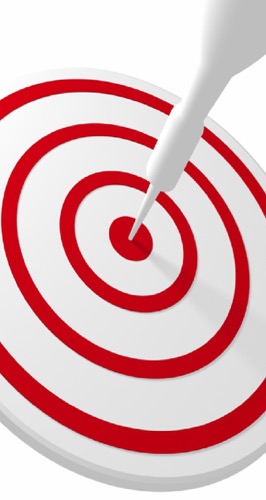 Kindgerechte Prozesse im Rechtssystem
(Leitlinien für eine kindgerechte Justiz)
Fort- und weitergebildete Fachpersonen(Kinderrechte, Entwicklungspsychologie, Gesprächsführung, Konfliktmanagement, etc.)
Ziel 1
Ziel 2
Ombudsstelle für Kinderrechte
Ziel 1
Ziel 3
Gemeinsam für Kinder den Zugang zum Recht sichern
51
28.09.23
www.ombudsstelle-kinderrechte-schweiz.ch    www.kinderombudsstelle.ch
Herzlichen Dank
Katja Cavalleri Hug
lic.iur., Stv. GF, Leiterin Bereiche Expertise & Beratung
katja.cavalleri@kinderombudsstelle.ch

Sandra KellerMLaw, juristische Expertinsandra.keller@kinderombudsstelle.ch
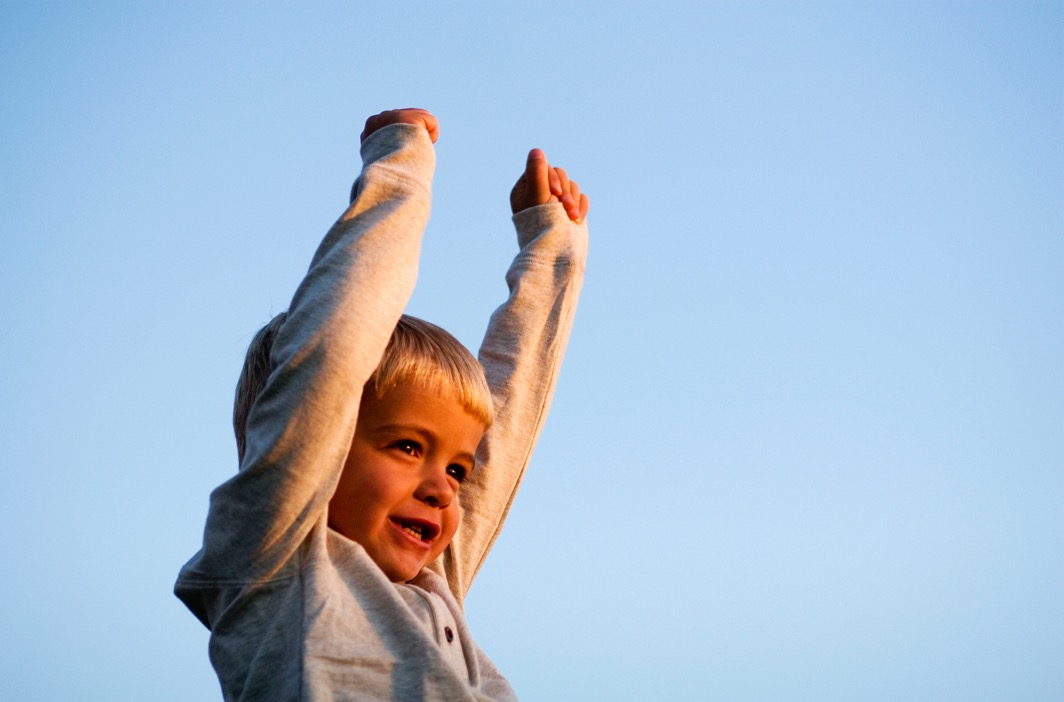